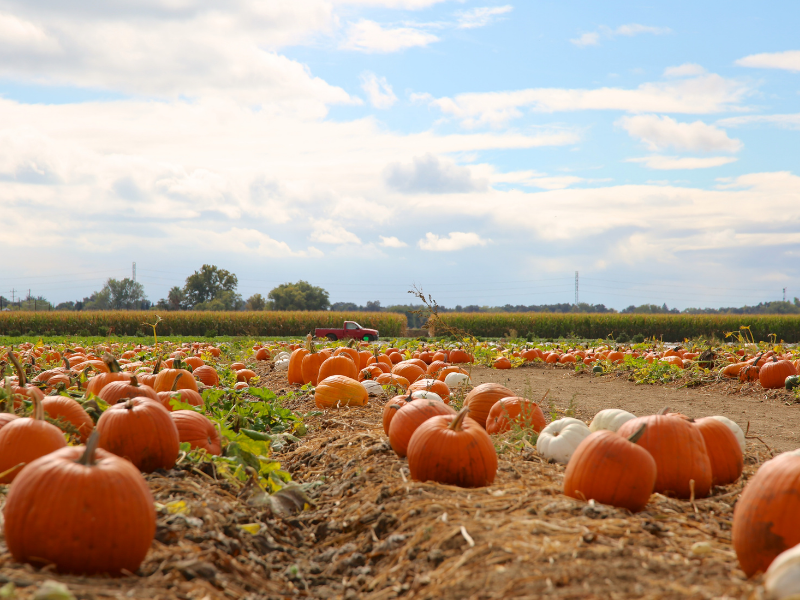 Conservation and Pumpkins Stations
Packet includes teacher instructions,
station materials, student answer sheet,
and teacher answer sheet key.
Photo credit: Canva Pro
Teacher Instructions – Classroom Set-up
This station lesson works best if students can move throughout the room and utilize printed copies of station instructions with additional materials.
Print station materials (in this file) in the packet, cut cards, laminate materials (if desired), and collect all printed and supplemental materials (included in station set-up and material list) for each station. Please note that depending on the number of students and classroom size, two or three of each station set up may be necessary. Set up at least one of each six stations around the room with all necessary materials. 
Print student answer sheets for the class and a teacher answer sheet key for your use. 
During class, hand out student answer sheets, give directions to class of how and when they are to rotate to different stations, and divide students into small groups.
Teacher Instructions – Grading Recommendation
These stations are intended to be a student-led learning activity at the beginning of a unit. If you are grading stations, it is recommended that you consider giving points for 1) station engagement or participation 2) correct answers at certain stations such as Video, Reading, Vocabulary.
Additional Station Tips
Keep student groups to 3-4 students per group. 
Give students 7-10 minutes at each station. 
Set a projected or visible timer so students know how much time they have at each station and when to move to the next station. 
Continue circulating throughout the room during stations to be available for questions or checking answers.
Teacher Instructions – Station Set-up & Material List
Day 2 Stations
It will be helpful for students to have notes and introductory information from Day 1 stations before completing these stations.
Model
Place a device (laptop, iPad, etc.) at the station. Key information for this station is found in the printed graphic (in this file) and a time-lapse video on YouTube. Students will review the materials and draw an accurate model of a pumpkin plant.
Full URL: https://youtu.be/yHaPDJCLCqM?si=yiWMKvePoUdgsqDU 
Comparison
Place a device (laptop, iPad, etc.) at the station. The video for this station is on YouTube. Students will watch the video and draw on knowledge from the previous day of stations to answer related questions.
Full URL: https://youtu.be/K58bCncnNMQ?si=z3eghnTjelu1Ofn- 
Review
No additional materials beyond station information (in this file) are needed. Students will draw on knowledge from previous stations to answer the prompt.
Day 1 Stations
These stations introduce topics and students will begin learning about pumpkins and associated conservation practices.
Video
Place a device (laptop, iPad, etc.) at the station. The video for this station is on YouTube. Students will watch the video and answer the related questions.
Full URL: https://youtu.be/8EwxlrJ_dZ4?si=GxfbQ4CN-j6hmNZ5 
Reading
Print 2-3 copies of the article so students can read independently at the station. The article can be found on the Crop Science Society of America website. Students will read the article and answer the related questions.
Full URL: https://www.crops.org/news/science-news/pumpkin-production-can-benefit-conservation-practices/ 
Vocabulary
Place 1 or 2 sets of word and definition cards (included in this file) at this station. Students will pair the word with the correct definition and check with you for correctness.
Teacher Instructions - Stations Roadmap
Video Station - Instructions
Each student in the group will watch the video, Habitat Tip: Pumpkins, Pollinators, and Great Habitat video by Conservation Blueprint, and answer the questions from the cards on the answer sheet in the “Video” section.
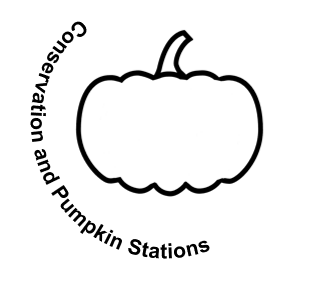 Video Station
- Day 1 -
1. Pumpkins are an example of produce that relies heavily on pollinators. The video focuses on what conservation practice that helps pollinator populations?
2. One native pollinator that helps produce pumpkins is the:
A.   Nutrient management
B.   Habitat establishment or enhancement
C.  Wetland establishment
D.  Buffer strips
A. Leaf cutter bee
B. Pumpkin bee
C. Squash bee
D. Honey bee
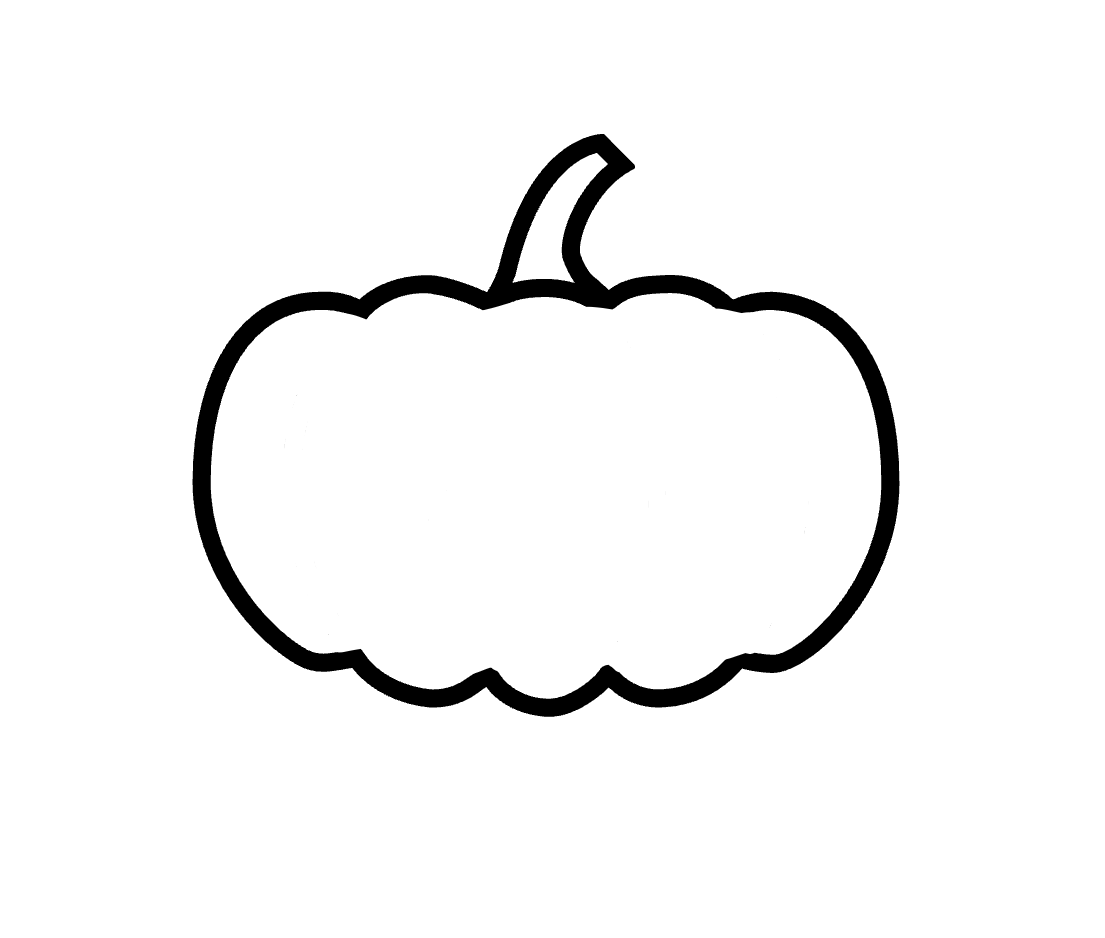 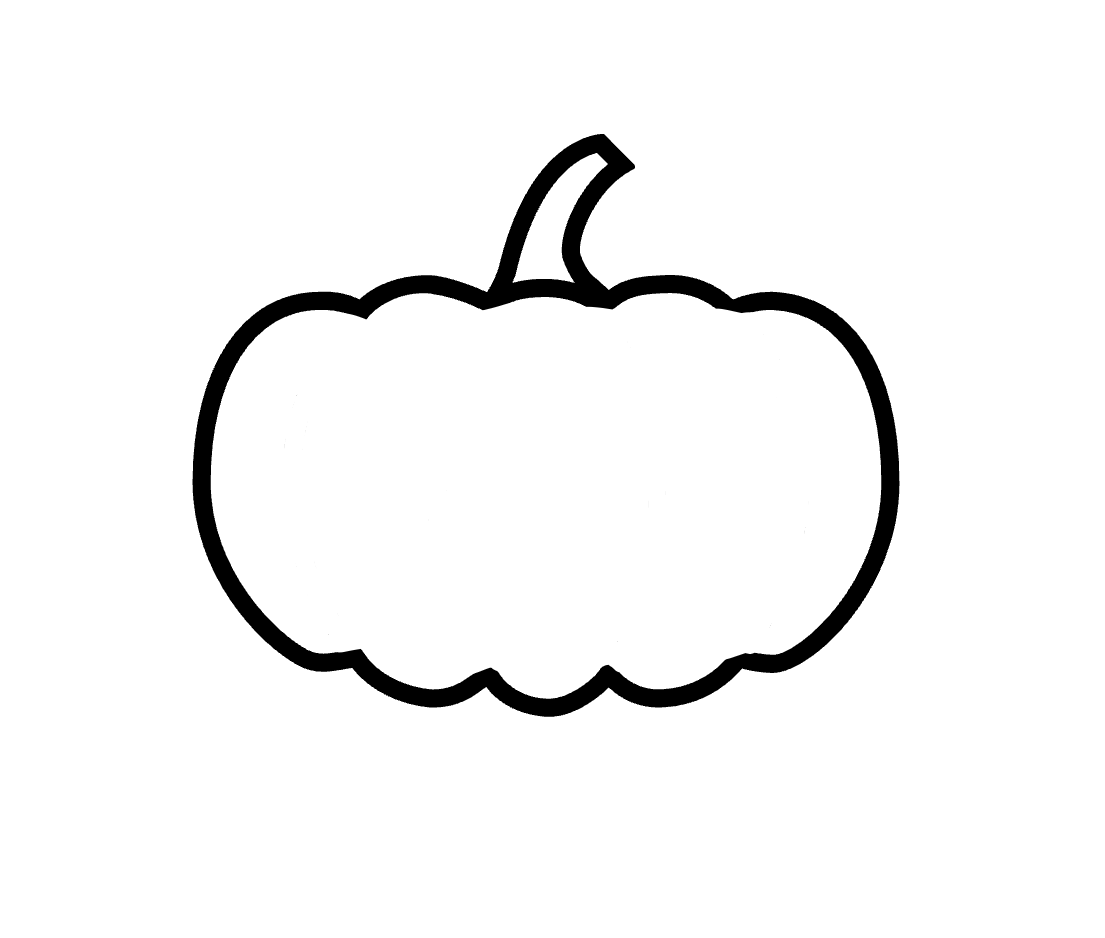 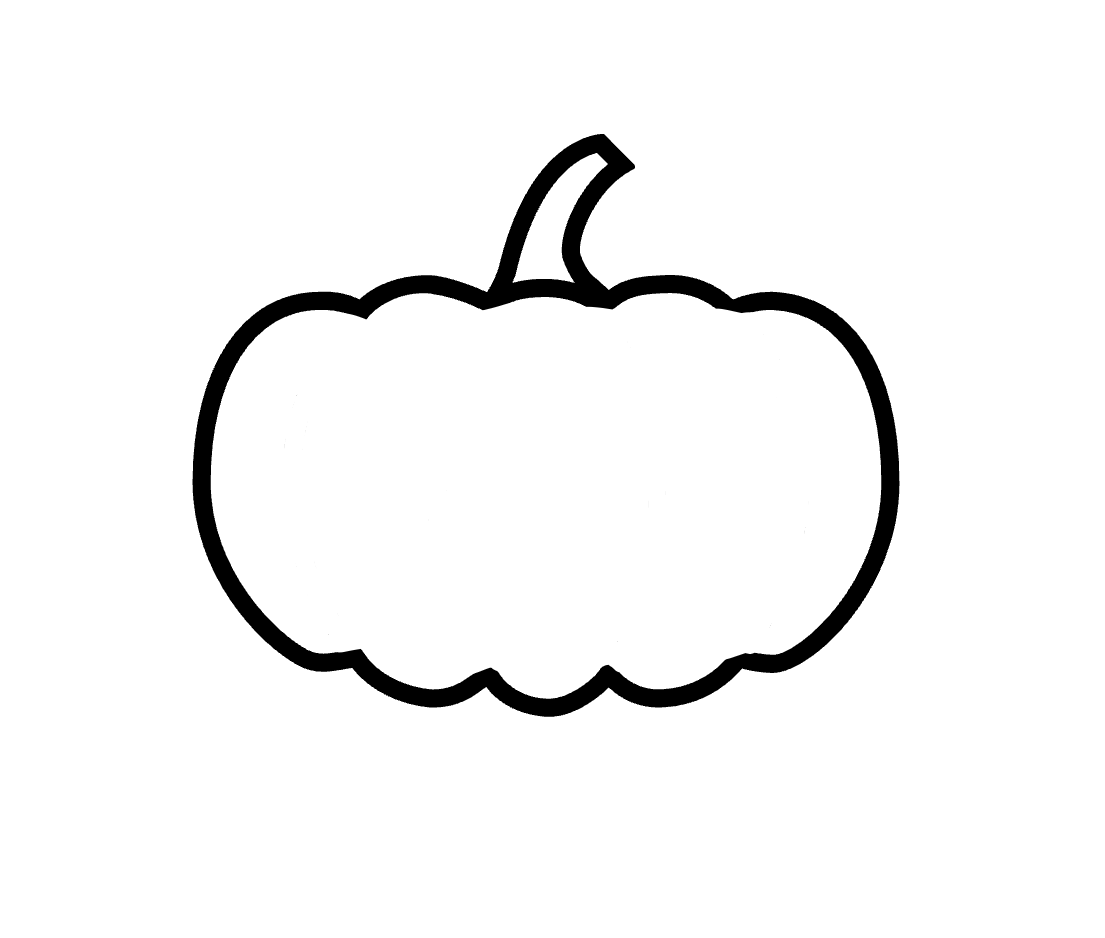 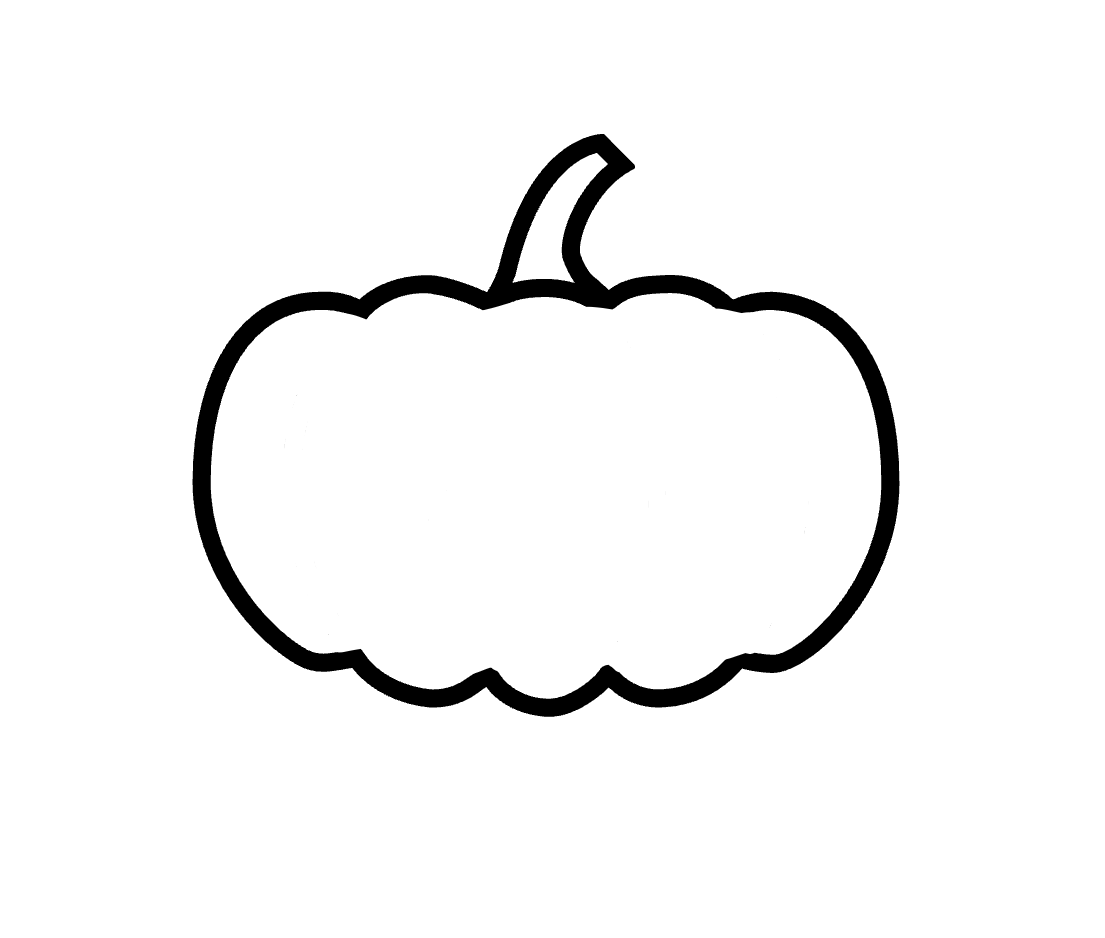 4. When planning a pollinator habitat project to support pumpkin farming operations, what question(s) should you consider?
3. Key components of pollinator habitat include all but:
Video
Video
Video
Video
1/4
2/4
3/4
4/4
A.   Diverse habitat with a lot of flowering plants
B.   Consistent pesticide use
C.  Areas of bare, open ground
D.   Sunlight exposure on the ground
A.  What is the cost of the project?
B.   What management activities (ie: prescribed burns) do you plan to apply?
C.  What is the target species?
D.  All the above
Reading Station - Instructions
Each student in the group will read the article, Pumpkin Production Can Benefit From Conservation Practices by Susan V. Fisk, and answer the questions from the cards on the answer sheet in the “Reading” section.

Remember that answers will come directly from the reading passage.
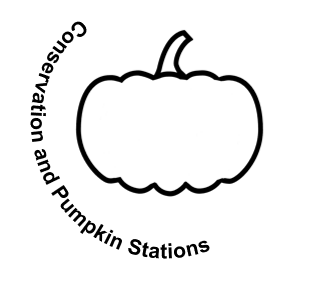 Reading Station
- Day 1 -
Reading Station - Article
Print several copies of Pumpkin Production Can Benefit From Conservation Practices by Susan V. Fisk to include at station.
1. According to the article, what conservation practice(s) do vegetable growers in the Midwest not commonly use?
2. The study in the article supports that the conservation management used improved total soil aggregation. Soil aggregates are:
A.   Reducing tillage
B.    Using cover crops
C.   Fertilizing
D.   Both A and B
E.    Both A and C
A. Silt particles
B. A type of fertilizer
C. Unrecognizable fossil pieces
D. Small particles of soil held together with a glue-like substance
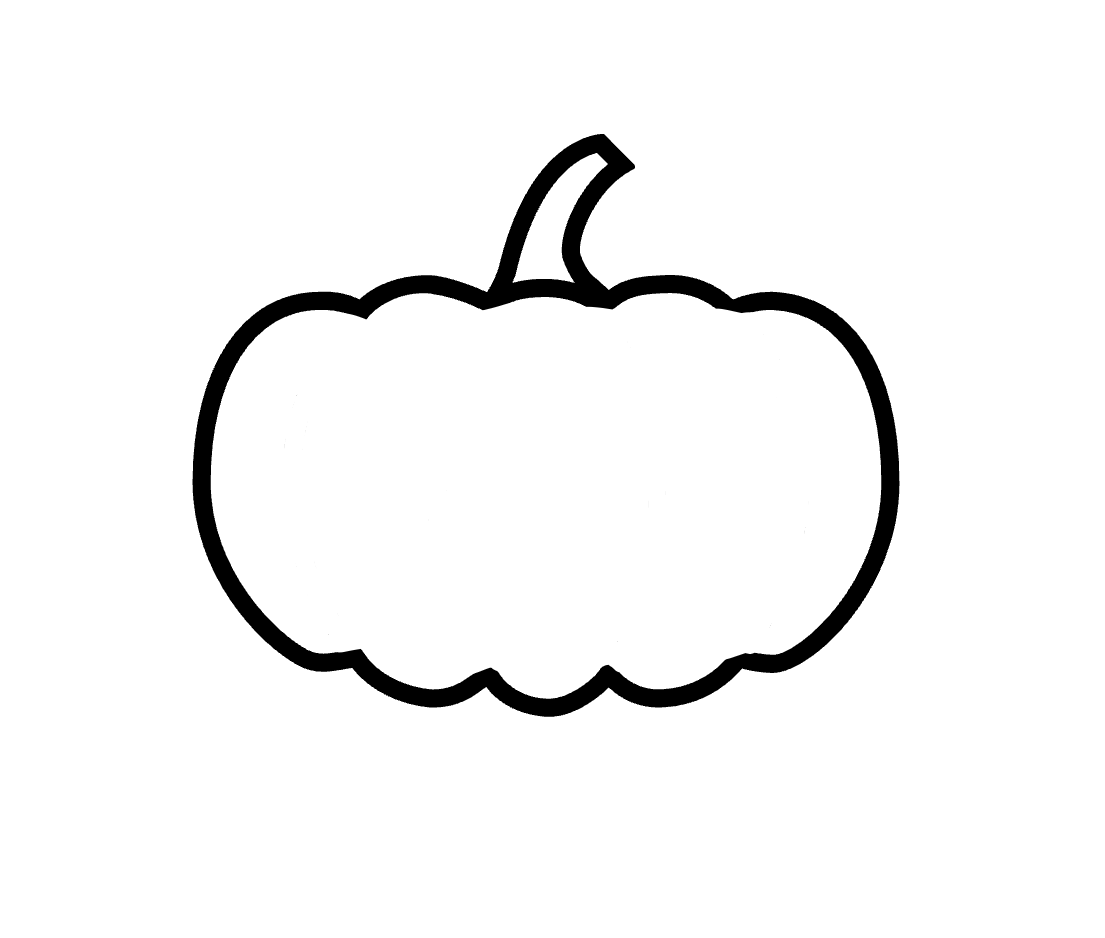 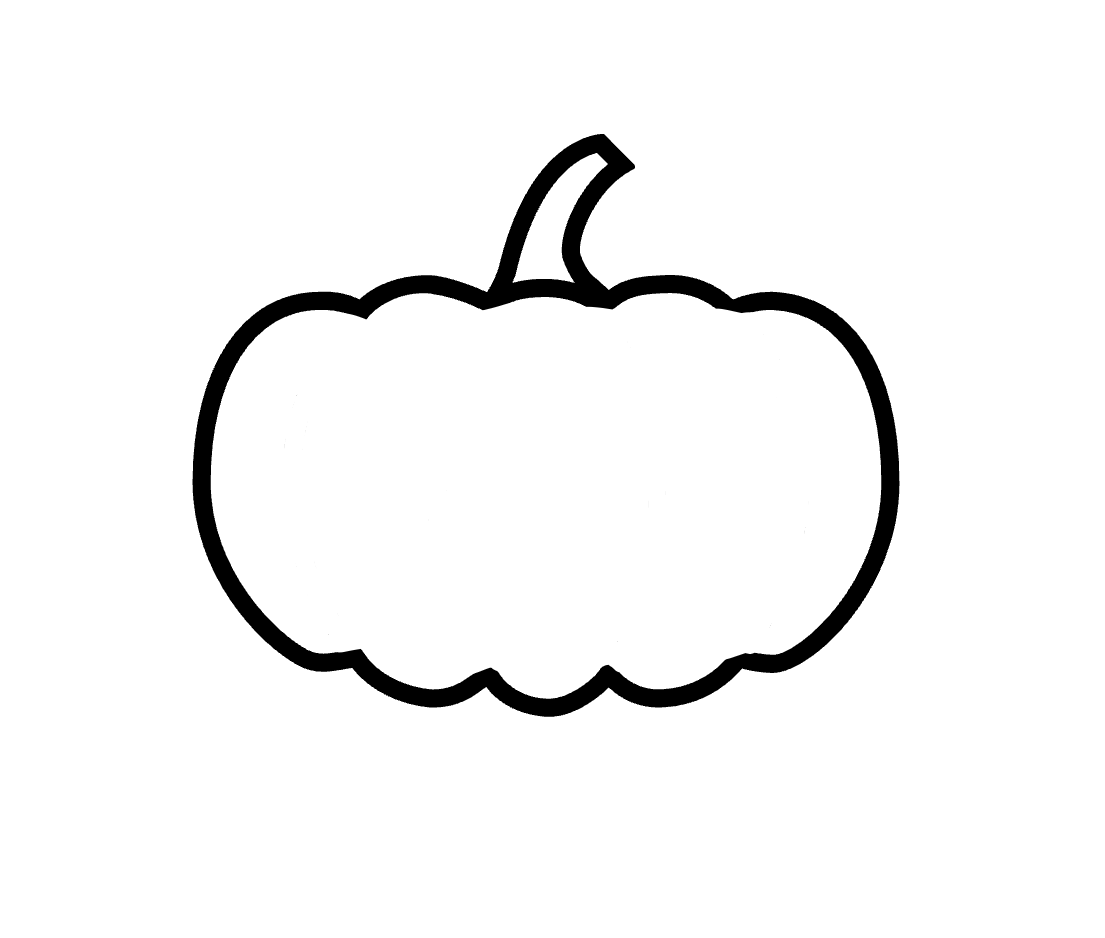 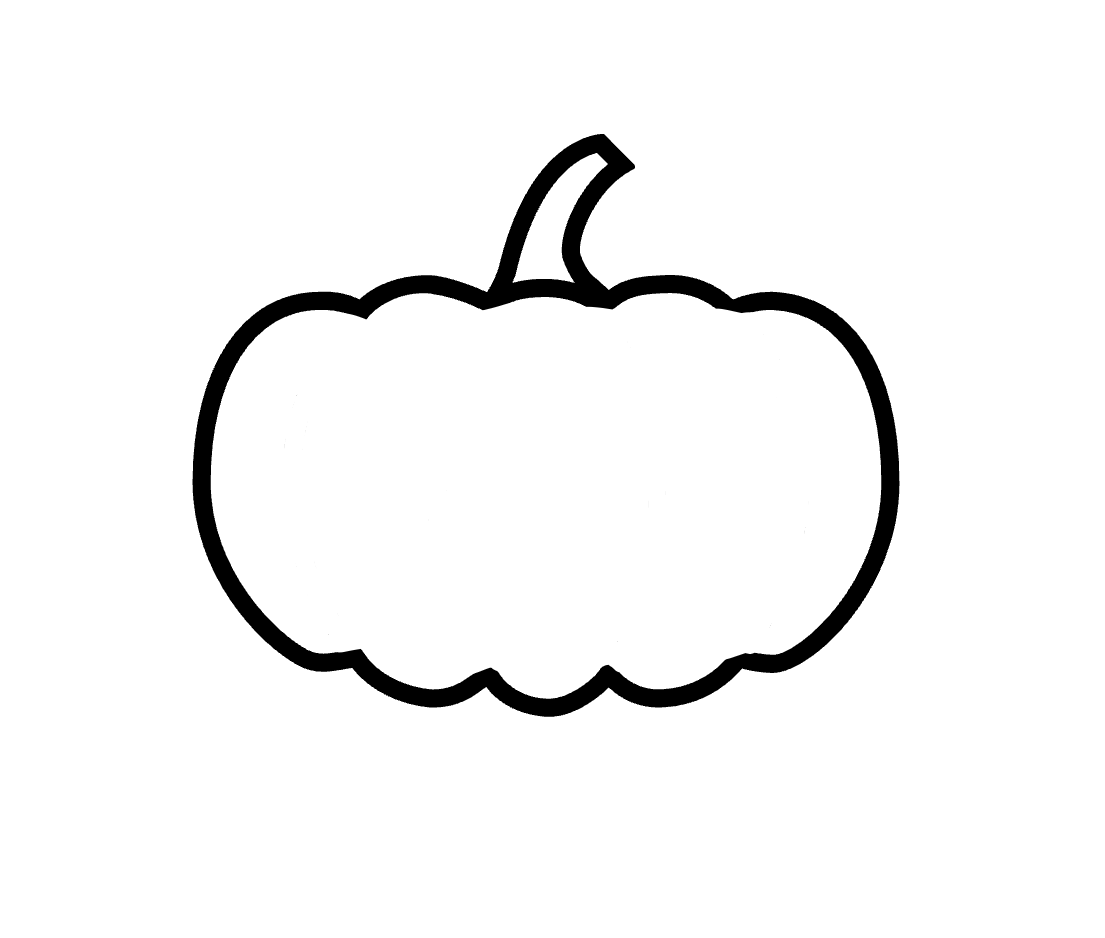 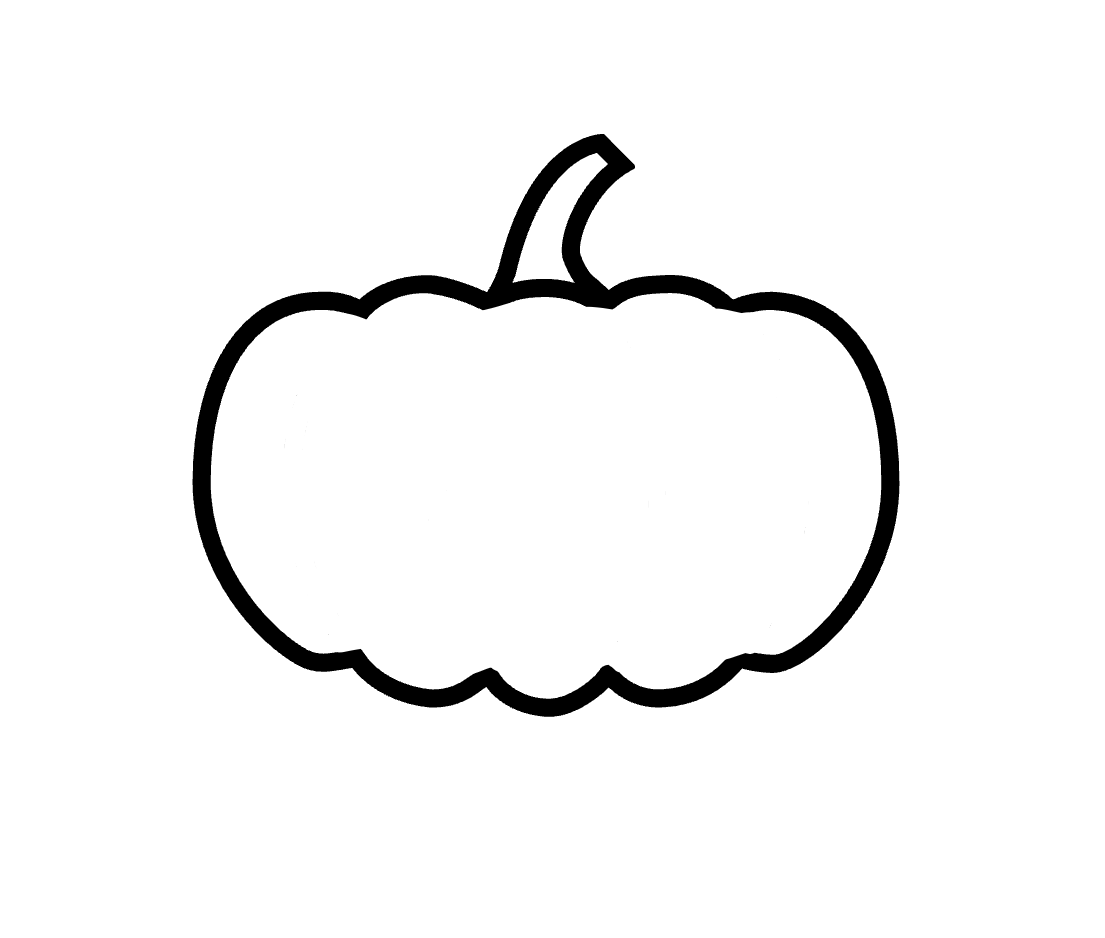 4. Write a summary statement of the article. The statement should be 2-3 complete sentences.
3. This article focuses on these two conservation practices for a farming operations that grows pumpkins:
Reading
Reading
Reading
Reading
1/4
2/4
3/4
4/4
A.   Using cover crops and reducing tillage
B.   Reducing tillage and planting buffer strips
C.  Reducing tillage and irrigating 
D.   Adding wind buffers and rotational grazing
Vocabulary Station - Instructions
Students in the group will work together to match the word cards with corresponding graphic or definition cards. (See Illinois Ag in the Classroom’s Pumpkin Ag Reader page 1.) Once the cards are paired, signal for the teacher to come and check the answers. Fill in definitions to vocabulary words on the answer sheet in the “Vocabulary” section.
Please shuffle cards before moving to the next station to reset the Vocabulary Station.
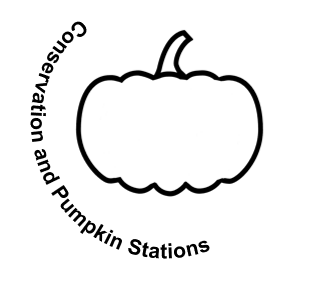 Vocab Station
- Day 1 -
Vocab Station – Pumpkin Ag reader
Print several copies of Pumpkin Ag Reader by National Agriculture in the Classroom, Illinois Agriculture in the Classroom, and The University of Arizona Cooperative Extension.
Pistil
Stamens
Stigma
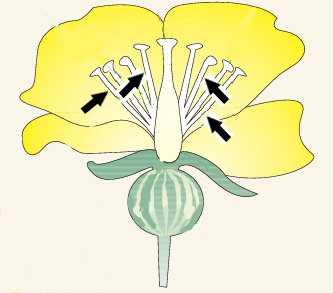 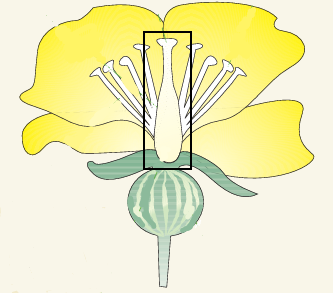 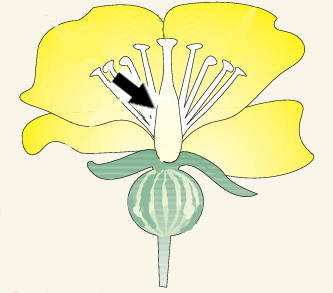 Pollen
Pumpkin
Ovules
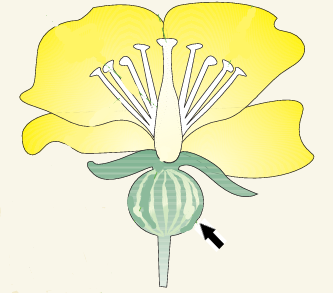 Tiny egg cells at the bottom of the pistil
Yellow powder
made by stamens
Vine
Blossom
Pollination
Transfer of pollen from the anther (from stamen of a male flower) to the stigma (from pistil of a female flower)
Long flexible stems that trail or creep along the ground or climb by clinging to a support with tendrils or claspers
Flower of the plant that will turn into the pumpkin
Model Station - Instructions
Each student in the group will review the supporting materials and draw a  simple sketch that illustrates an accurate model of a pumpkin plant and include labels for key structures in the “Model” section.
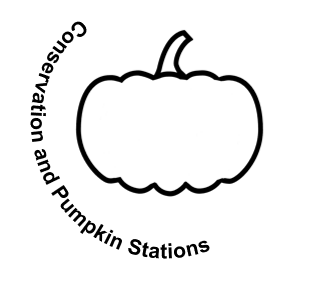 Model Station
- Day 2 -
Model Station – Supporting Information
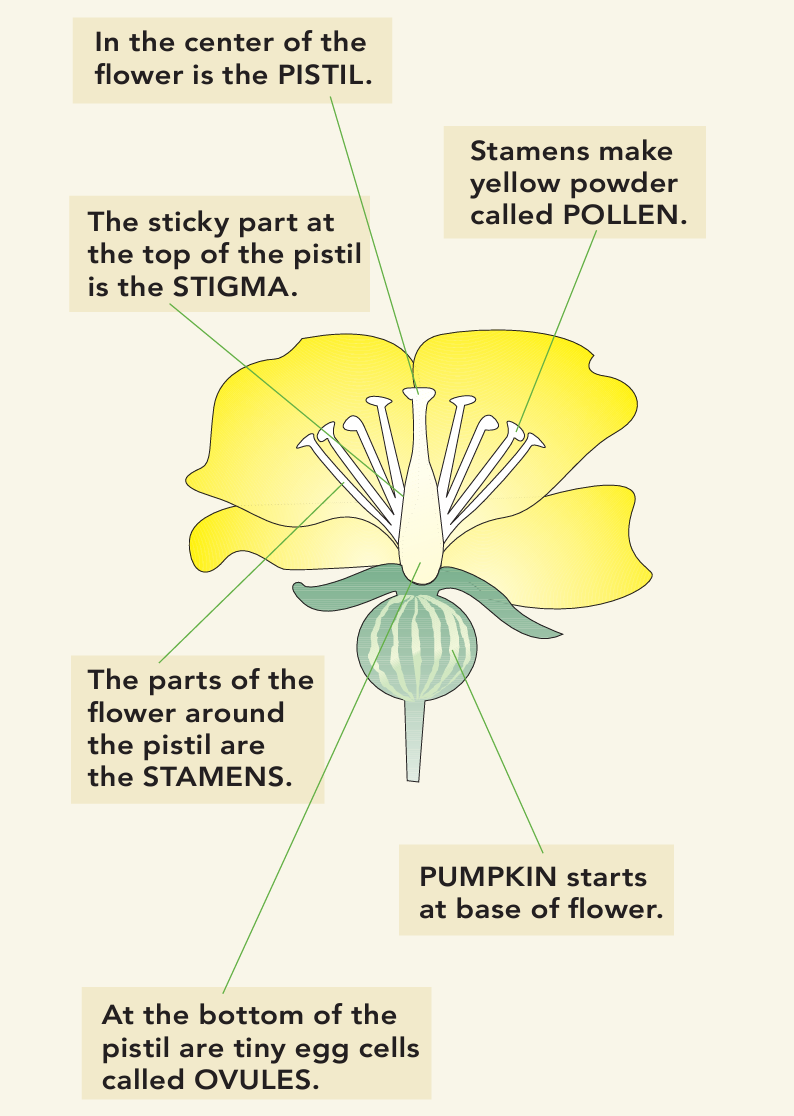 Refer to the graphic by Illinois Ag in the Classroom (right) and a time-lapse video by Seemingly Forever Timelapse(on YouTube) when drawing the model of a pumpkin plant.
Video full URL: https://youtu.be/yHaPDJCLCqM?si=yiWMKvePoUdgsqDU 

After reviewing the materials, each student will draw an accurate model of a pumpkin plant. The drawing should include: vine, leaves, female flower, male flower, and pumpkin.
Graphic credit: Pumpkin Ag Reader by National Agriculture in the Classroom, Illinois Agriculture in the Classroom, and The University of Arizona Cooperative Extension
Comparison Station - Instructions
Each student in the group will watch the video, Male vs. Female Pumpkin Flower by Wild Floridian, and answer the questions from the cards on the answer sheet in the “Comparison” section.
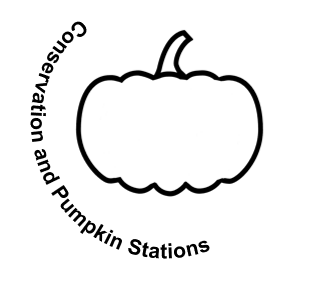 Compare Station
- Day 2 -
1. How are the male and female flowers of pumpkins similar or different in terms of size?
2. How do the stems of male and female flowers of pumpkins compare?
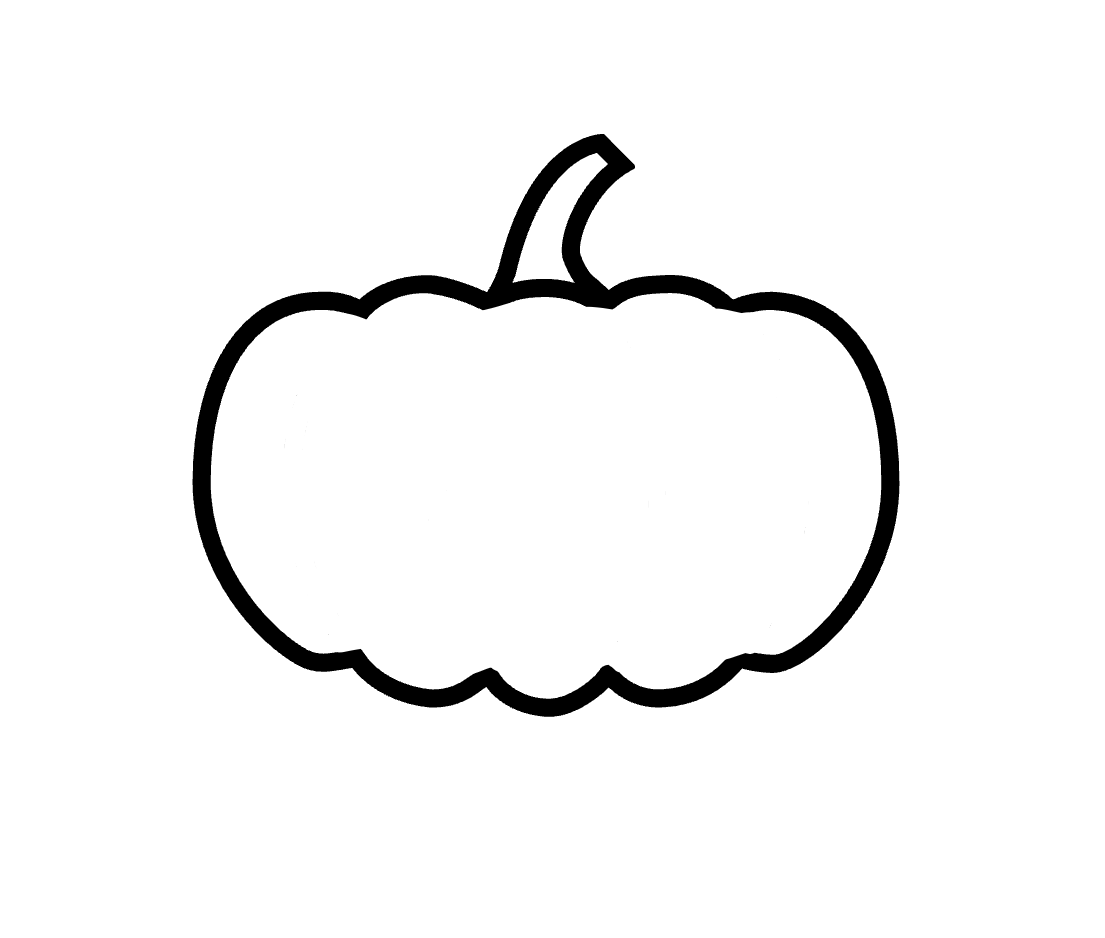 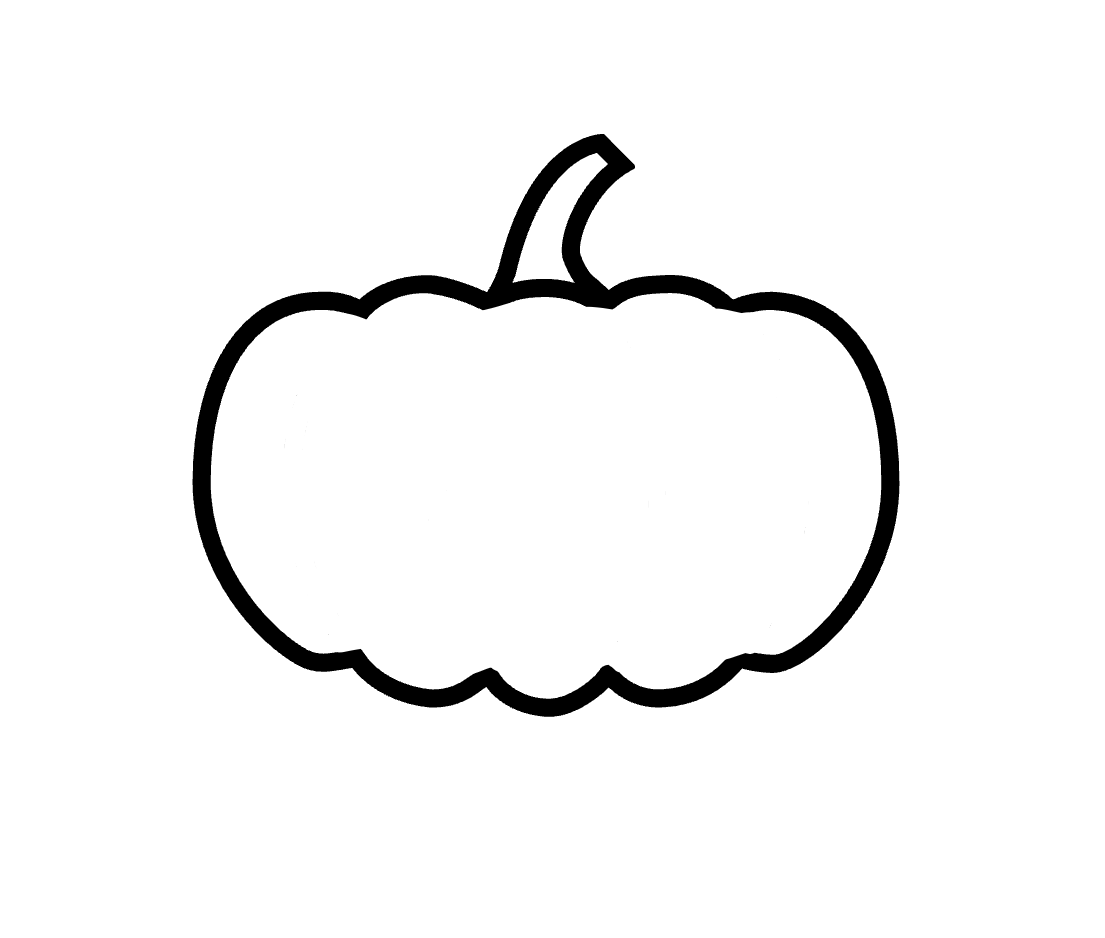 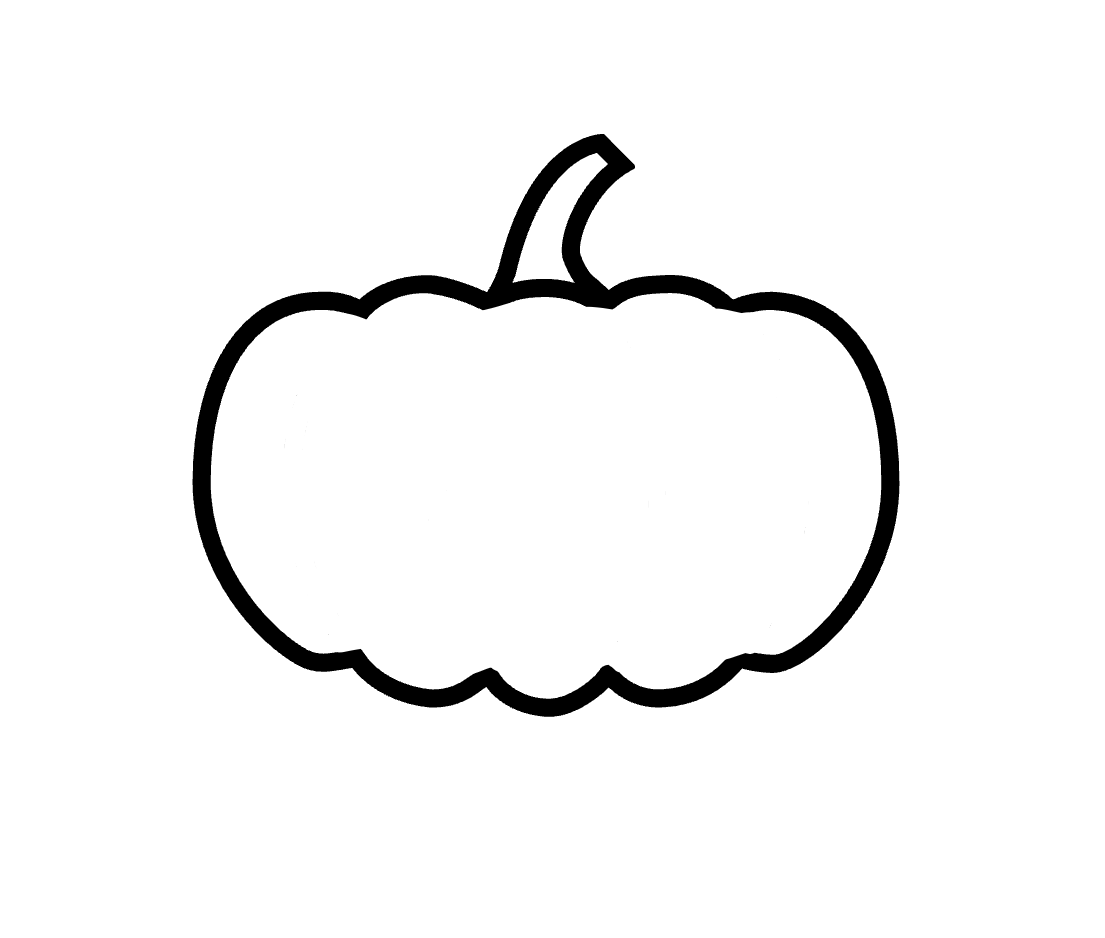 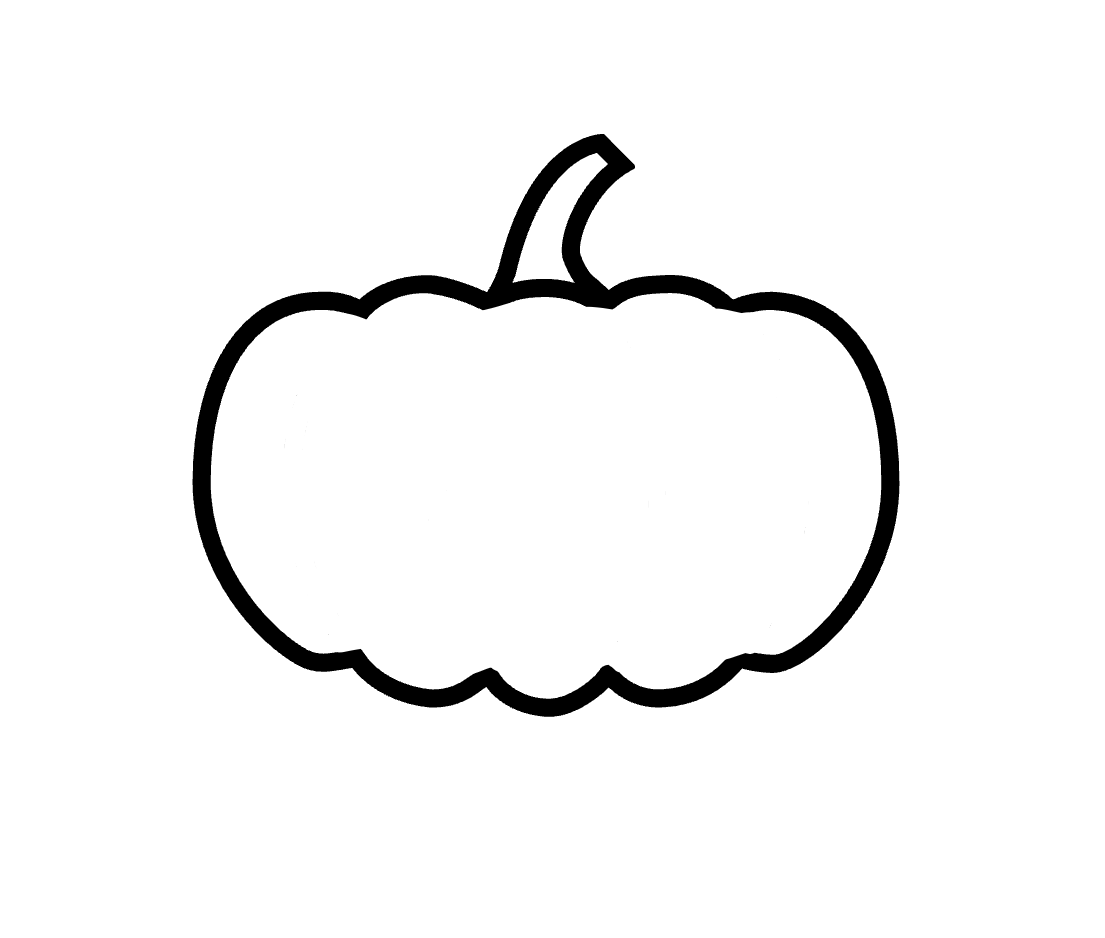 Compare
Compare
Compare
Compare
- BONUS -
1/3
2/3
3/3
For a pumpkin to grow, pollen must transfer from a male to a female pumpkin flower. What are the specific flower parts that the pollen transfers to and from?

(Hint: Both were featured at the Vocabulary station.)
1. How is the timing of male and female flowers development and appearance similar or different?
Review Station - Instructions
The group will review their answer sheets and discuss what they’ve learned at previous stations for 3-5 minutes. 
Each student will answer the prompt using information learned throughout the stations on the answer sheet in the “Review” section.
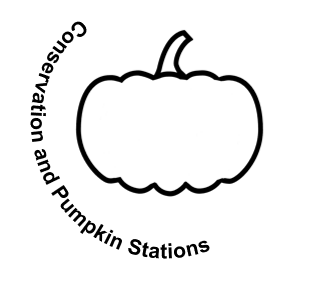 Review Station
- Day 2 -
Review Station - Prompt
Write a 3-5 sentence summary statement answering the question “What did you learn during the Conservation and Pumpkin stations?”
Your answer should include:
conservation practices utilized on pumpkin operations
components and functions of pumpkin plants’ flowers
a description  of pollinators’ role in pumpkin growth and production.
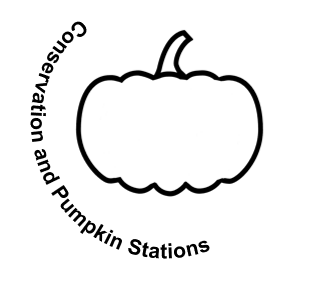 Review Station
- Day 2 -
Conservation and Pumpkins Stations
Name: __________________________                  Date: ____________________
Vocabulary
Pistil - ____________________________________
___________________________________________
Stamens - _________________________________
___________________________________________
Stigma - __________________________________
___________________________________________
Pollen - ___________________________________
___________________________________________
Pumpkin -_________________________________
___________________________________________
Ovules - __________________________________
___________________________________________
Vine - ____________________________________
___________________________________________
Blossom - _________________________________
___________________________________________
Pollination - _______________________________
___________________________________________
Video
______________________________
______________________________
______________________________
______________________________
Reading
_____________________________
_____________________________
_____________________________
_________________________________________________________________________________________________________________________________________________
Review ______________________________________________________________________________________________________________________________________________________________________________________________________________________________________________________________________________________________________________________________________________________________________________________________________________________________________________________________________________________________________________________________
Model
Comparison
________________________________________________________________________
________________________________________________________________________
________________________________________________________________________
Bonus. ________________________________ _______________________________________
Conservation and Pumpkins Stations
Name: __ANSWER KEY_____________                  Date: ____________________
Vocabulary
Pistil - _center of the female flower_________ __________________________________________
Stamens - __parts of the flower around the_
pistil______________________________________
Stigma - _sticky part at the top of the pistil__
__________________________________________
Pollen - _ yellow powder created by the___
stamens__________________________________
Pumpkin -_fruit that starts at the base of the
 female flower____________________________
Ovules - _tiny egg cells at the bottom of the pistil _____________________________________
Vine - _long flexible stems that trail or creep along the ground  or climb by clinging to a support with tendrils or claspers____________
Blossom - _the flower of the plant that will
turn into the pumpkin_____________________
Pollination - _the  transfer of pollen from the anther (from stamen of a male flower) to___ the stigma (from pistil of a female flower)___
Video
_B___________________________
_C___________________________
_B___________________________
_D___________________________
Reading
_D____________________________
_D____________________________
_A____________________________
Answers vary. Answer could include that using cover crops and reduced tillage or no till can decrease erosion, reduce runoff, improve wildlife habitat, etc., and is generally more beneficial compared to a conventional system.
Review _Answers vary._________
Answers could include:________
- Using cover crops, reducing tillage, and establishing or enhancing pollinator habitat are a few conservation practices that can be utilized on pumpkin operations.
- See vocabulary section for full list of flower components.
- Pollinators like squash bees are critical in the growth and production of pumpkins. A pumpkin develops at the base of a female flower after it is pollinated.
Model
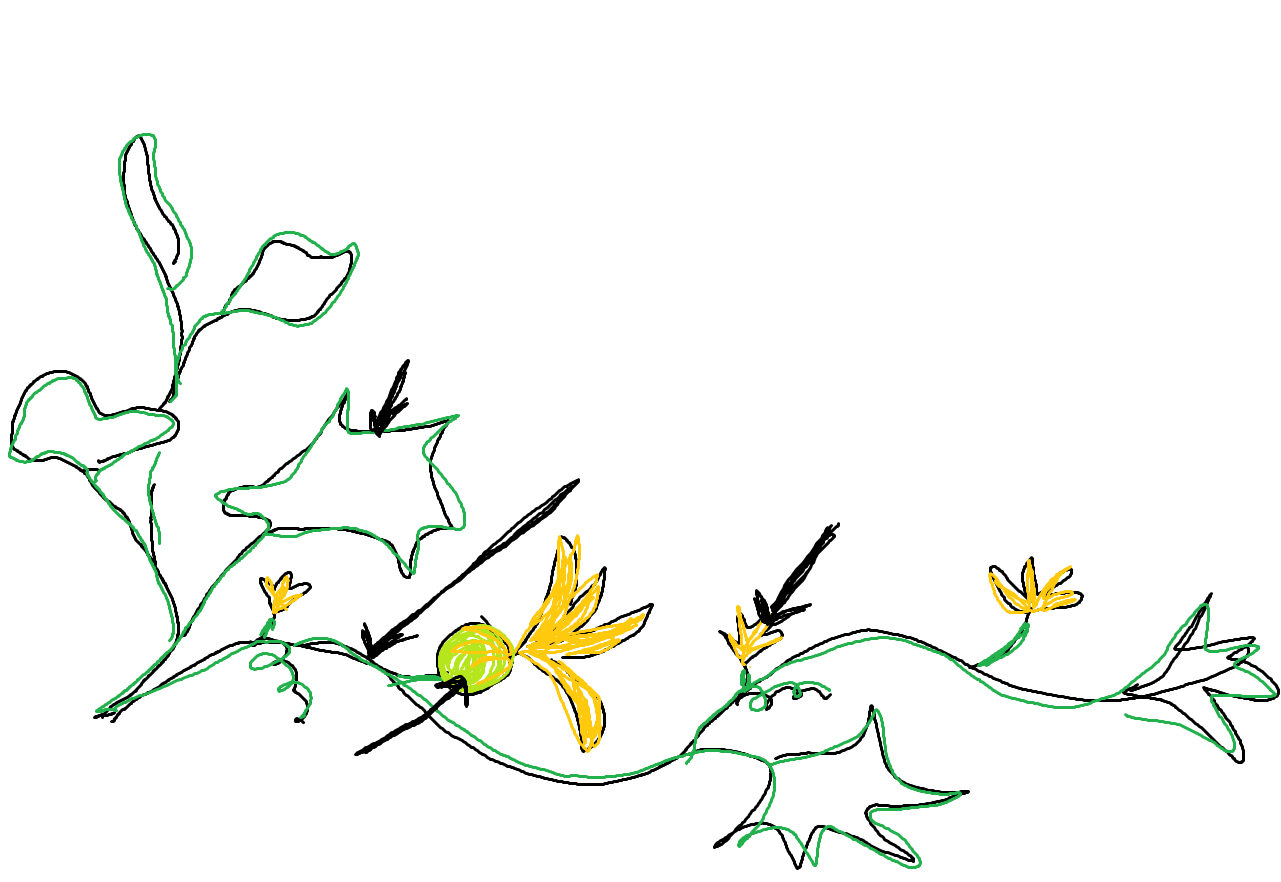 Answers vary but below is an example of a simple illustration.
Leaf
Vine
Male flower
Pumpkin
Female flower
Comparison
_male flowers are smaller______________
_male flowers – flower, stem___________
     _female flowers – flower, fruit, stem_____
_male flowers show up first_____________
Bonus. __Male – anther, part of stamen___ _Female – stigma, part of pistil____________
Acknowledgements
Resources referenced are provided by Conservation Blueprint, Illinois Agriculture in the Classroom, National Agriculture in the Classroom, Seemingly Forever Timelapse, Susan V. Fisk, the University of Arizona Cooperative Extension, and Wild Floridian. Station format is modeled after Kesler Science Station Labs.
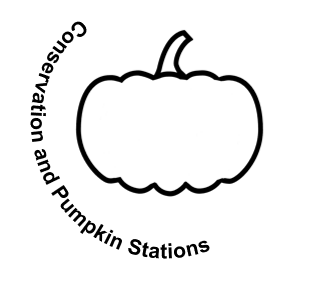